MERRYCHRISTMAS
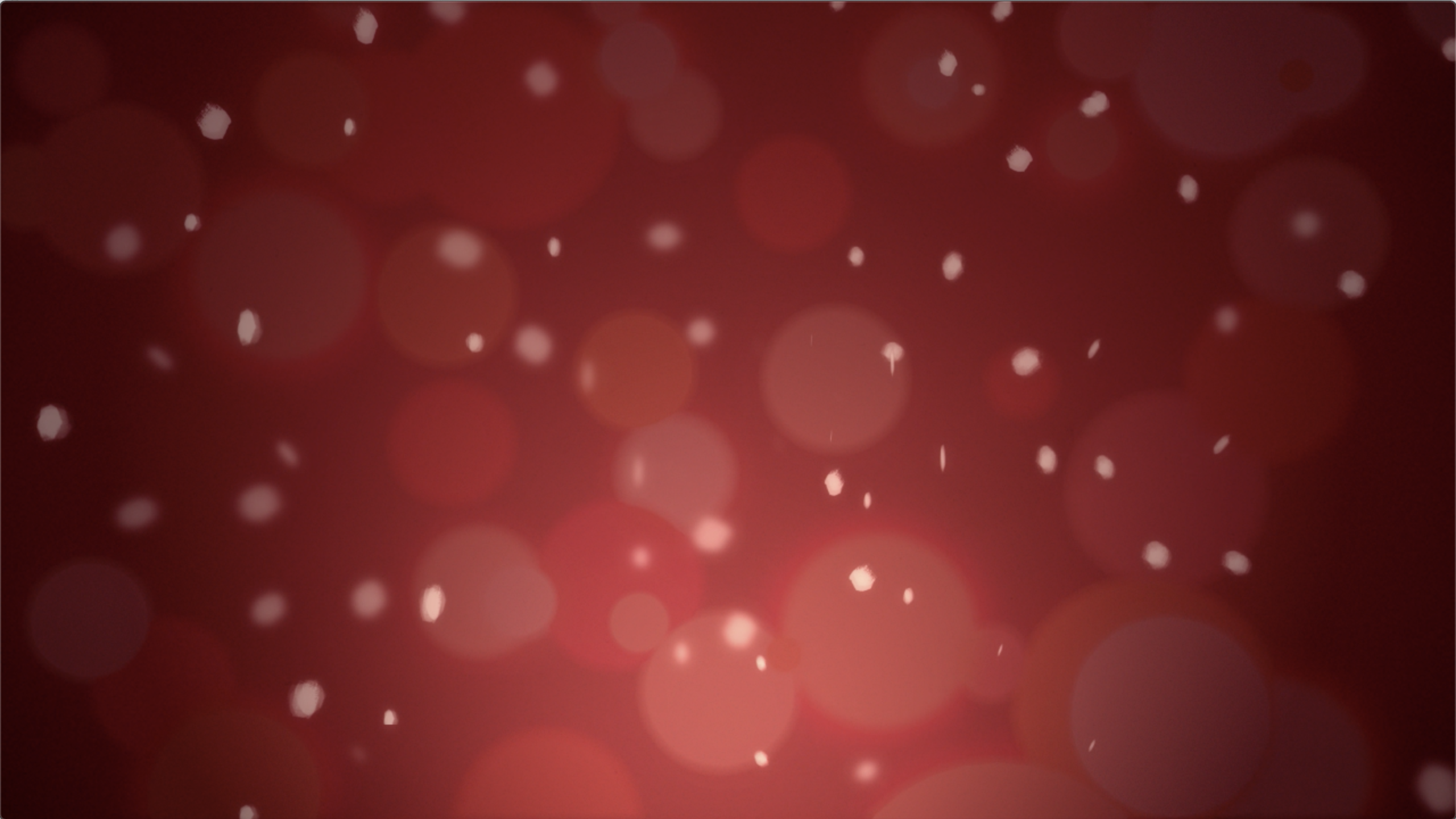 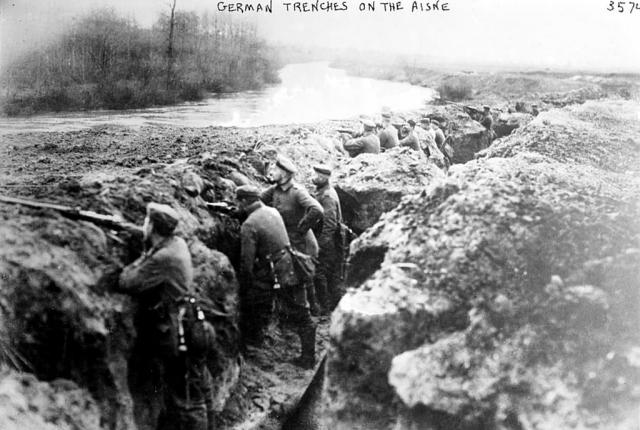 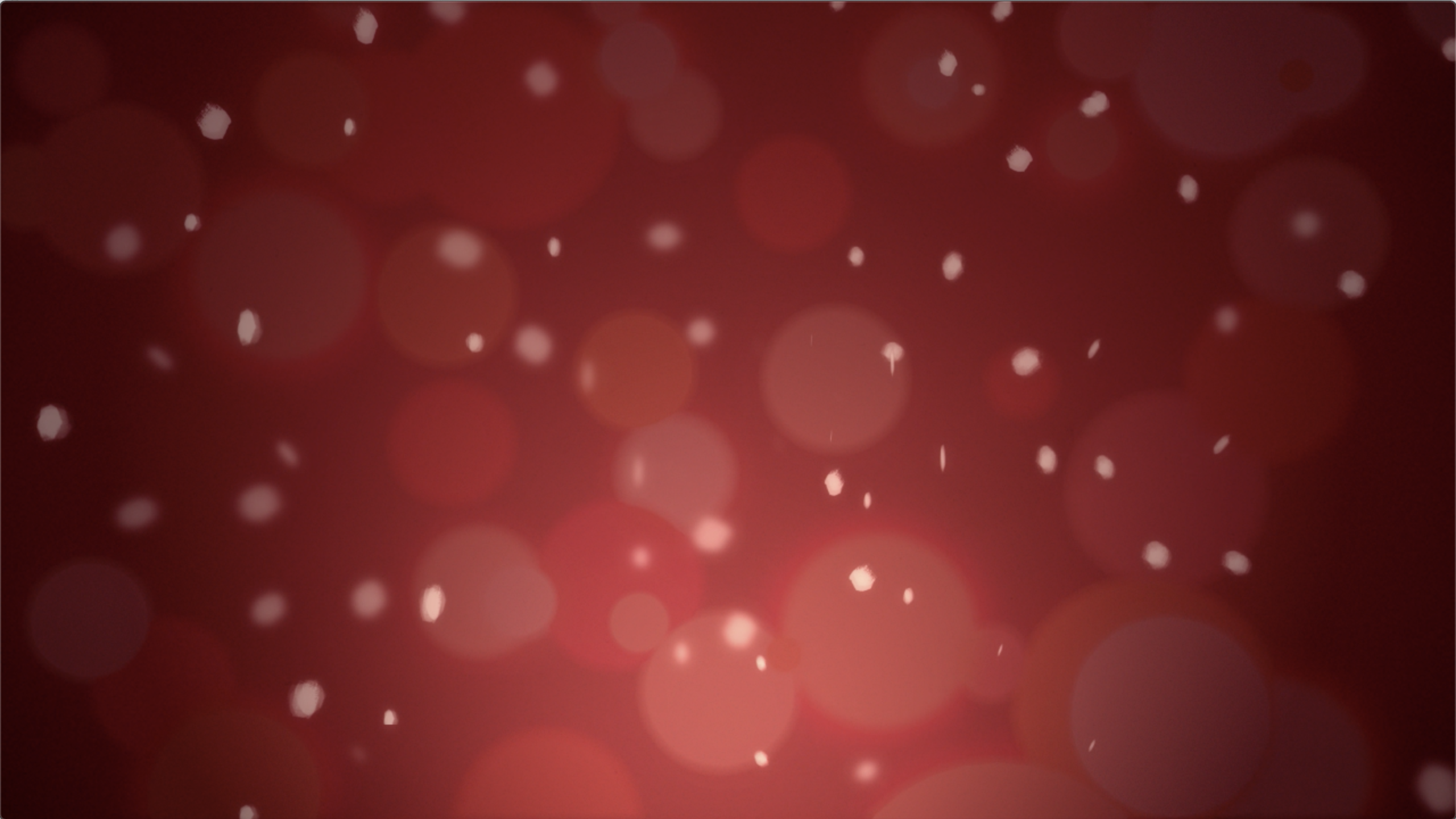 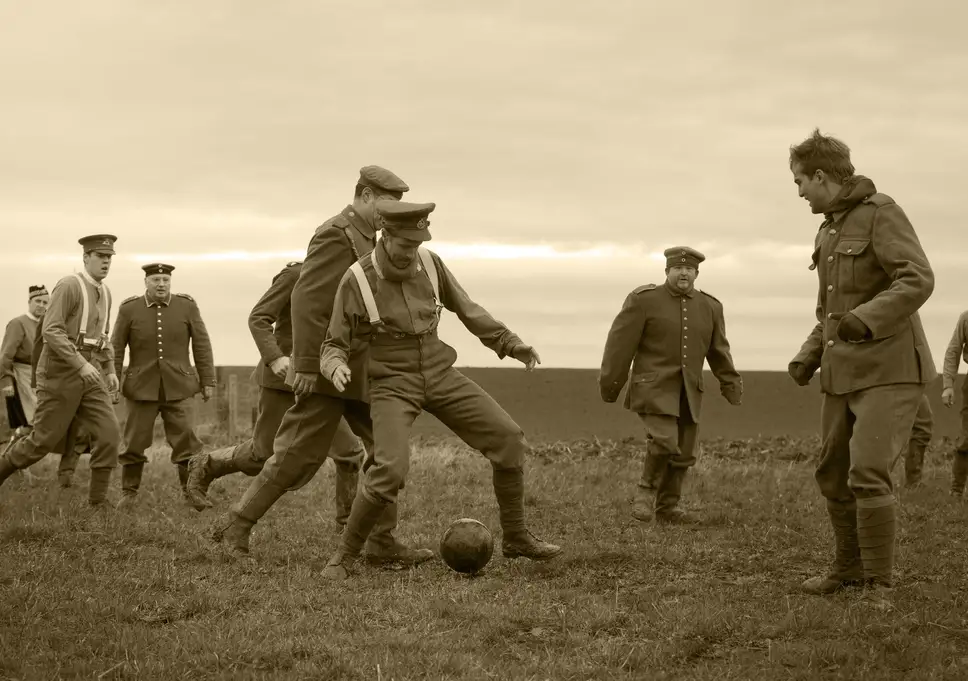 PEACE
Hark! the herald angels sing,"Glory to the new-born King!Peace on earth, and mercy mild,God and sinners reconciled.”
~ Charles Wesley
For Christ himself has brought peace to us. He united Jews and Gentiles into one people when, in his own body on the cross, he broke down the wall of hostility that separated us. 
Ephesians  2:14-16 NLT
PEACE
MERRYCHRISTMAS